Выпускной в детском саду
В жизни ребёнка тоже случаются волнительные моменты по пути к взрослению. Первой серьёзной ступенькой на лестнице во взрослую жизнь является выпускной в садике, который должен запомниться надолго и подготовить ребёнка к следующей ступени – школе. Чтобы выпускной в детском саду прошел незабываемо, он должен быть веселый, интересный и оригинальный.
Вот и в нашем детском саду прошли выпускные: волнующие, трогательные, счастливые. В ходе утренника дети продемонстрировали родителям навыки, приобретённые в детском саду.                 Сегодня в нашем милом светлом зале             Ребята собрались в последний раз             Здесь будет море радости и капелька печали —             Они от нас уходят в первый класс.Зал украшен, гости собрались и встречают их наши замечательные педагоги: яркие, красивые, родные!!!
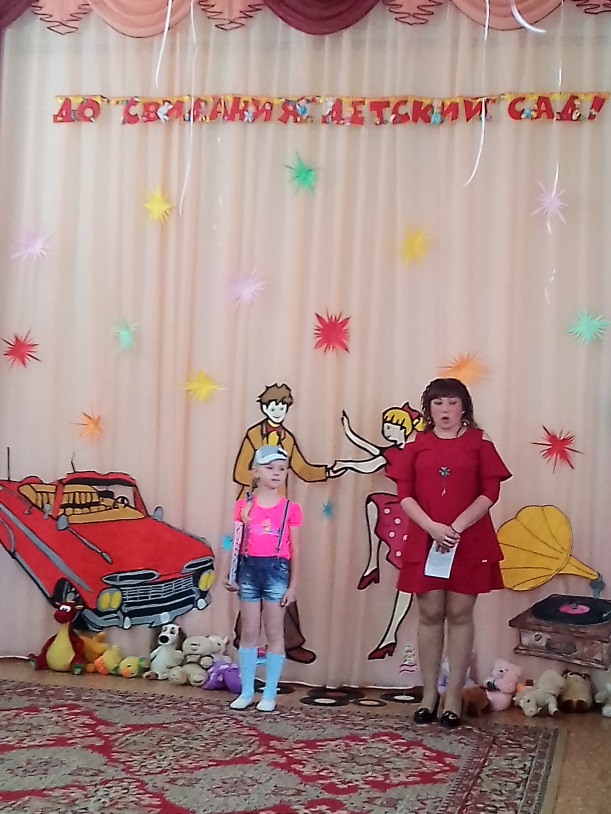 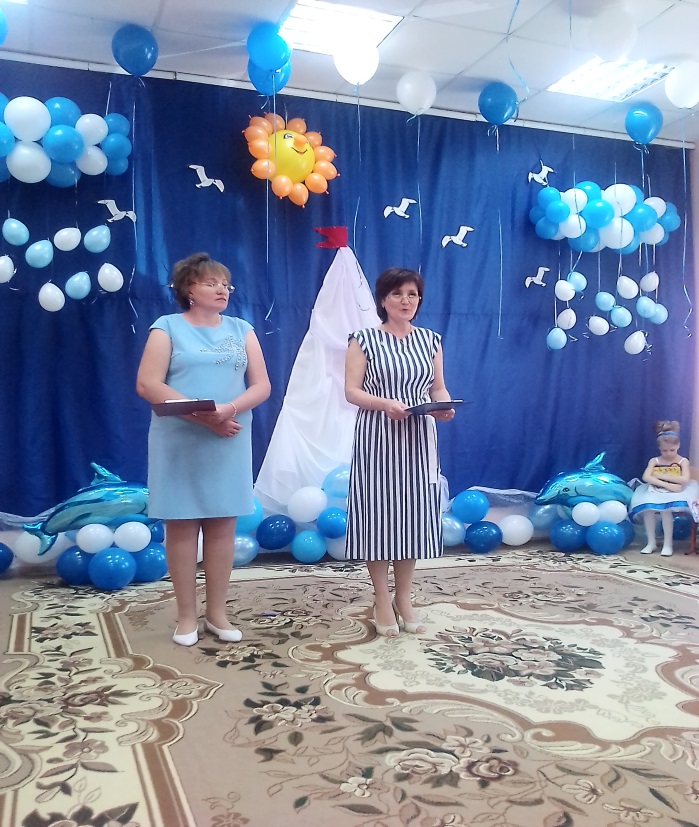 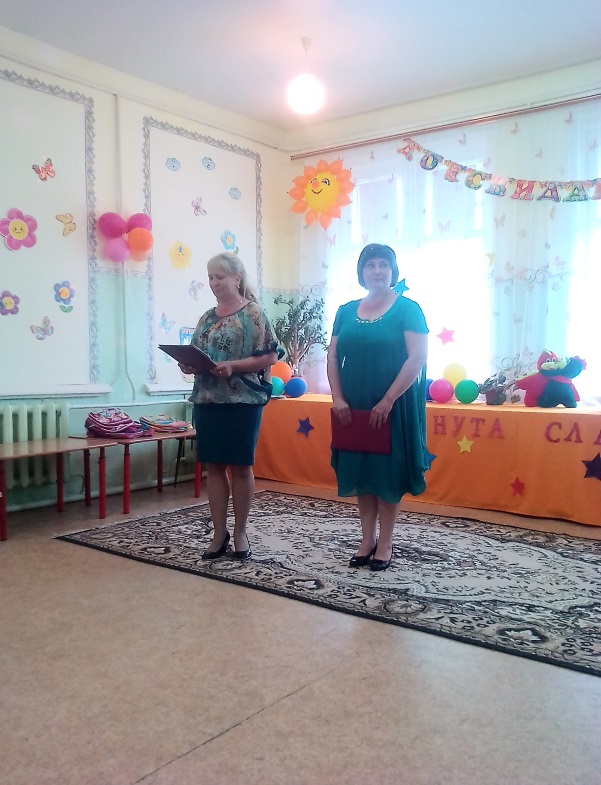 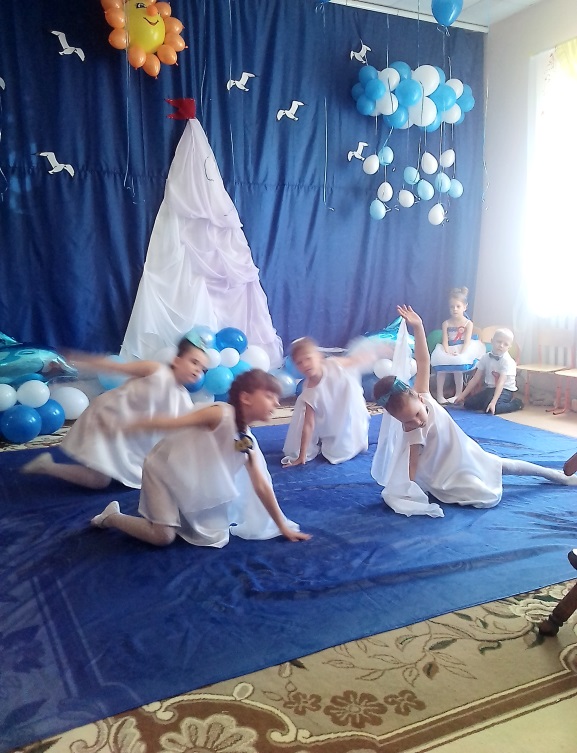 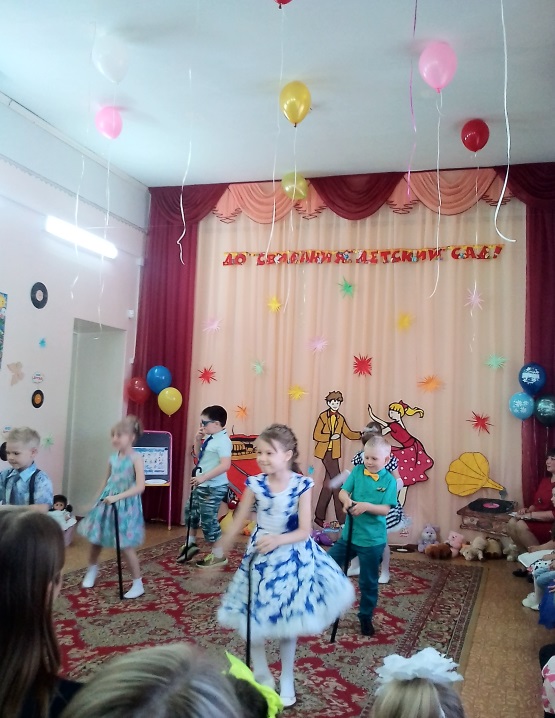 Садик славная пораМожно бегать и играть!Радуется детвора, Можно долго-долго спать!Нет забот и нет проблем.Нет уроков странных.Проиграли здесь, затем,Идем в объятия к мамам.
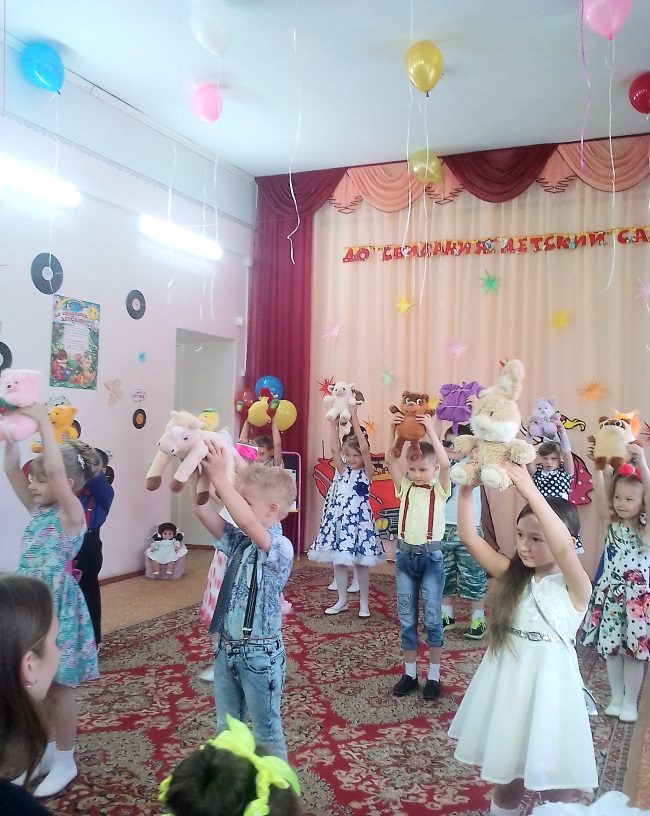 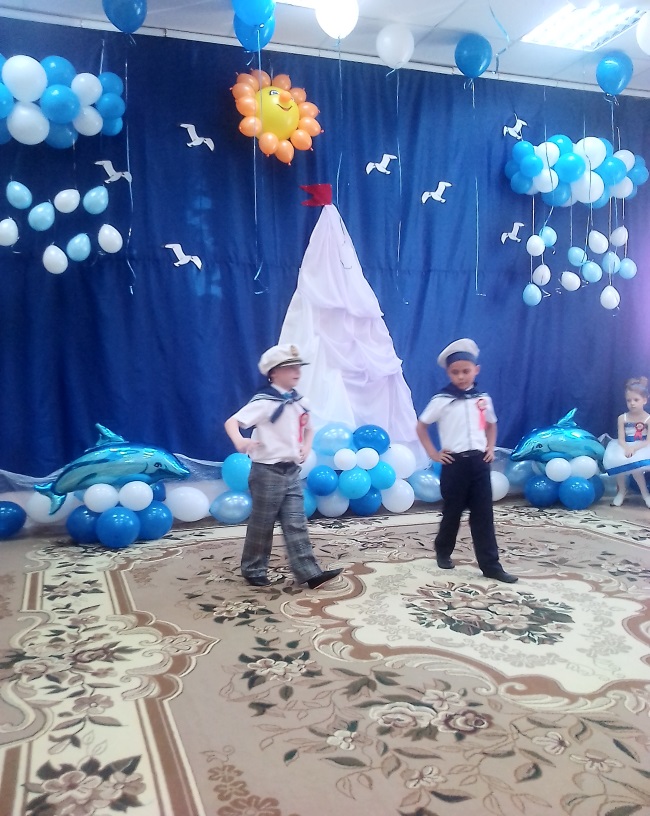 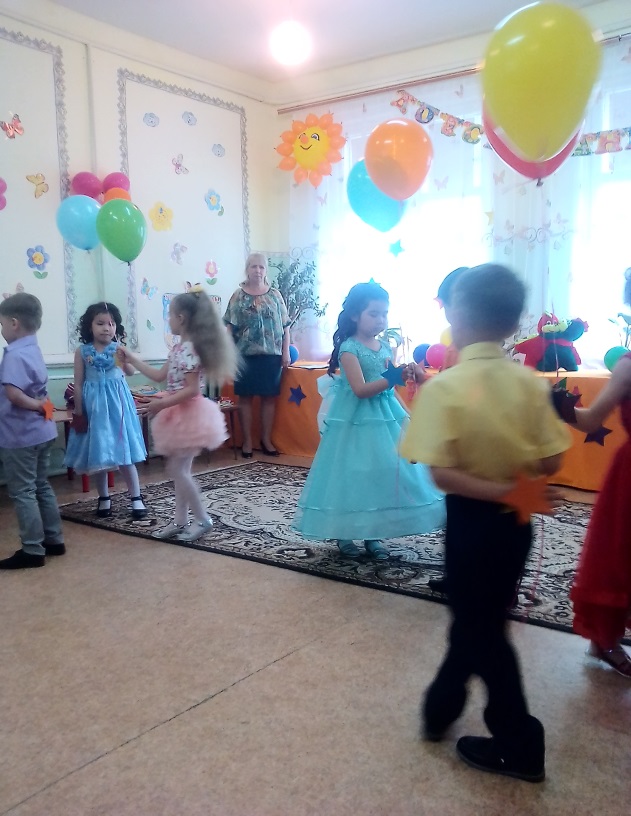 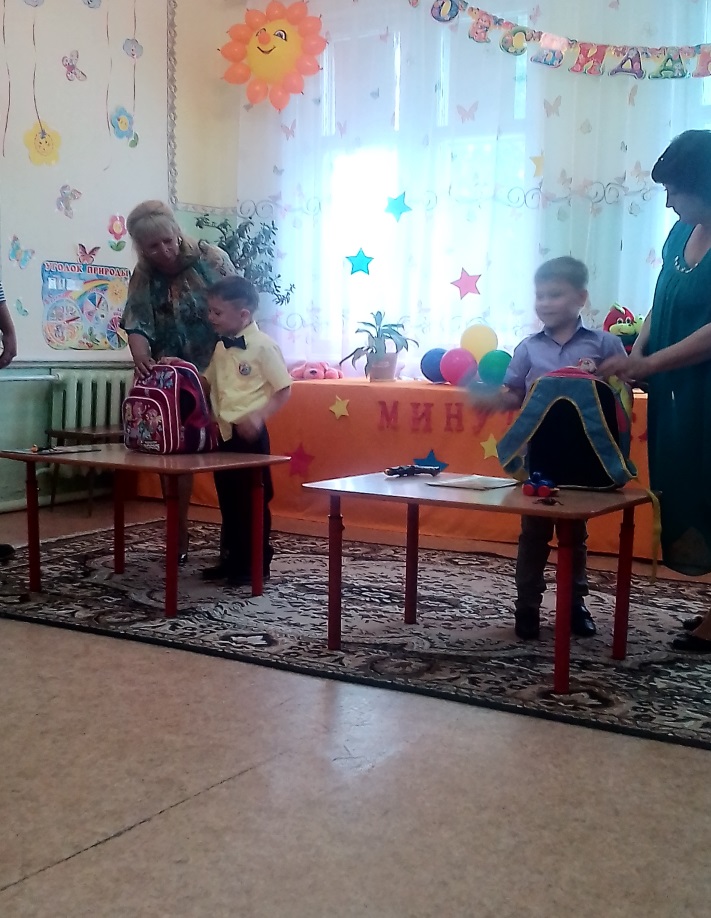 Дошкольное детство уходит однажды,И это сегодня почувствовал каждый!Уходят игрушки, машинки, качалки,И книжки- малышки, и куклы- пищалки.
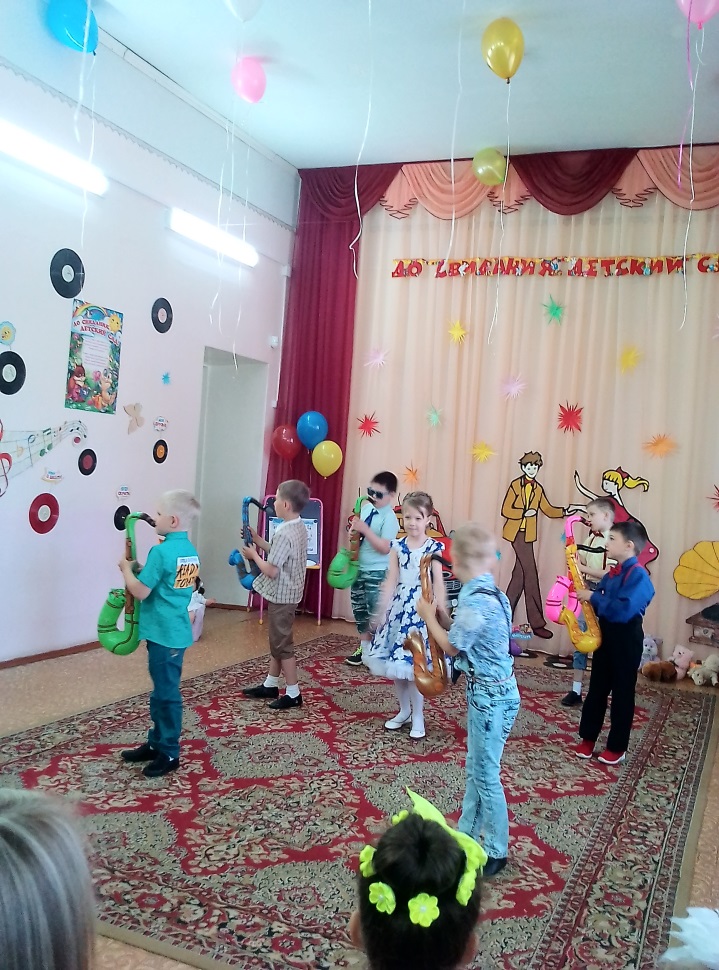 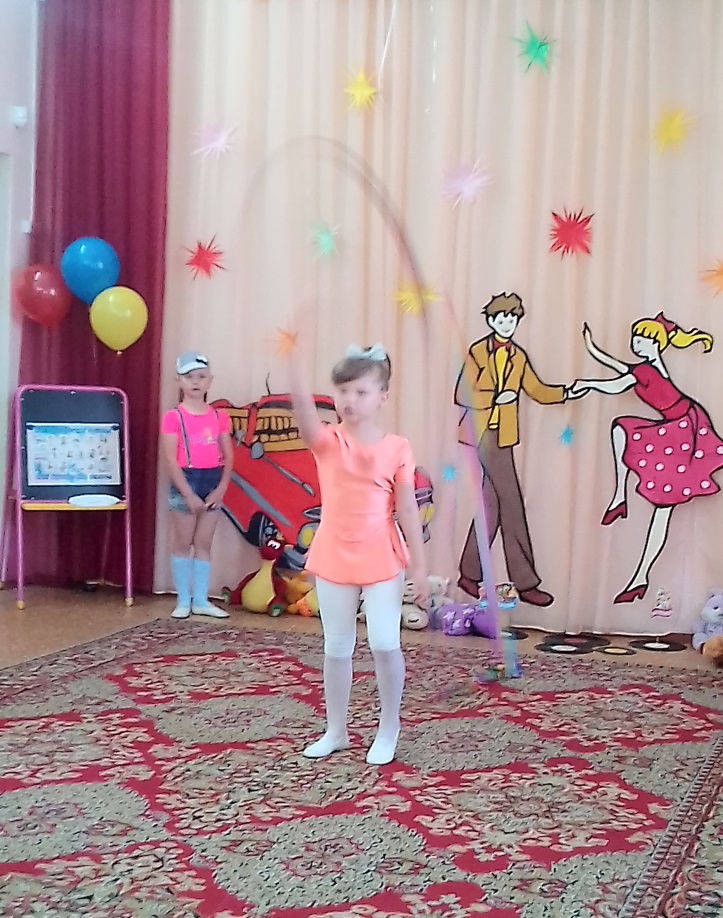 Посмотрите на мир детей -От улыбок в зале светлей!Скоро в школу ребята пойдут И улыбку с собою возьмут.
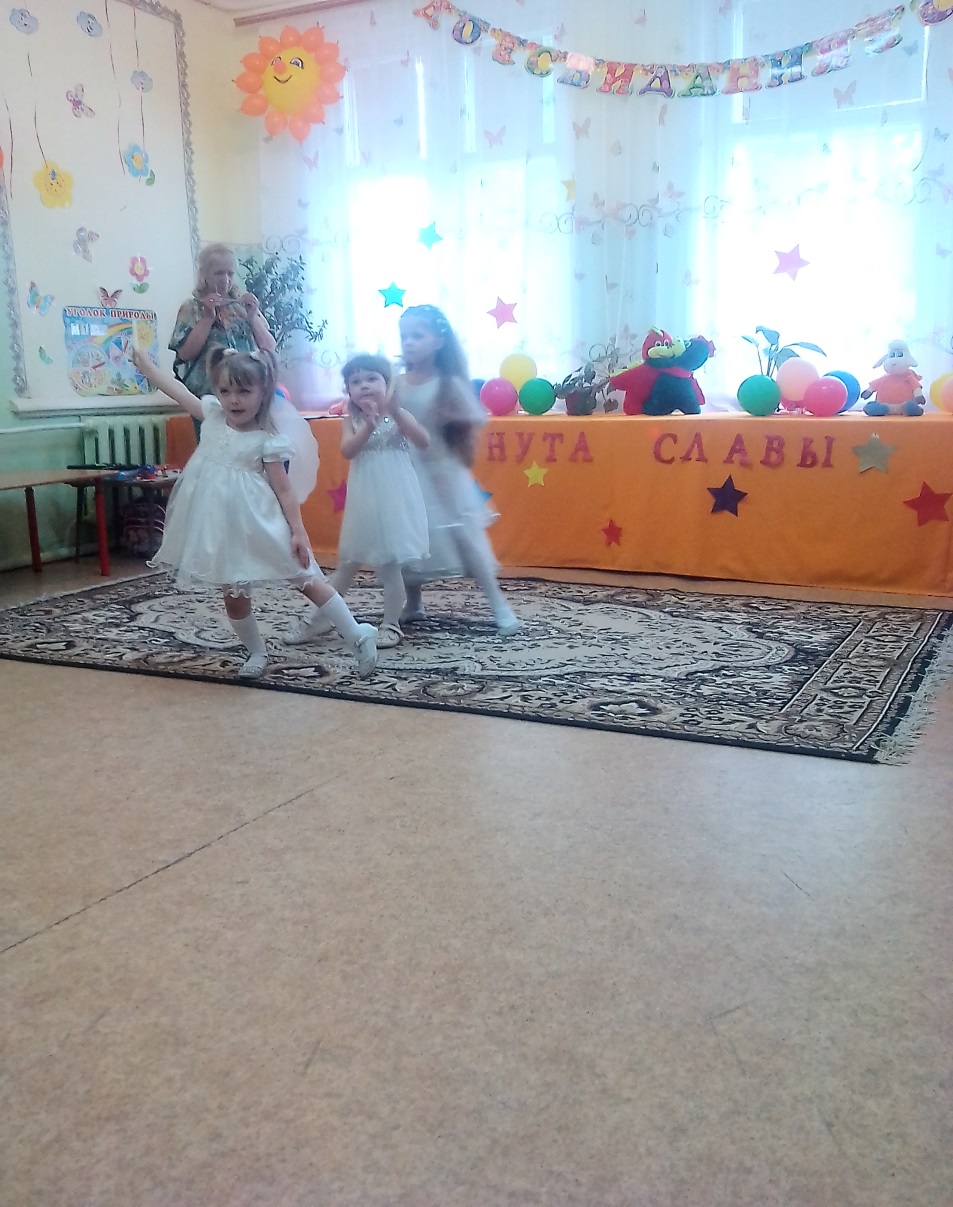 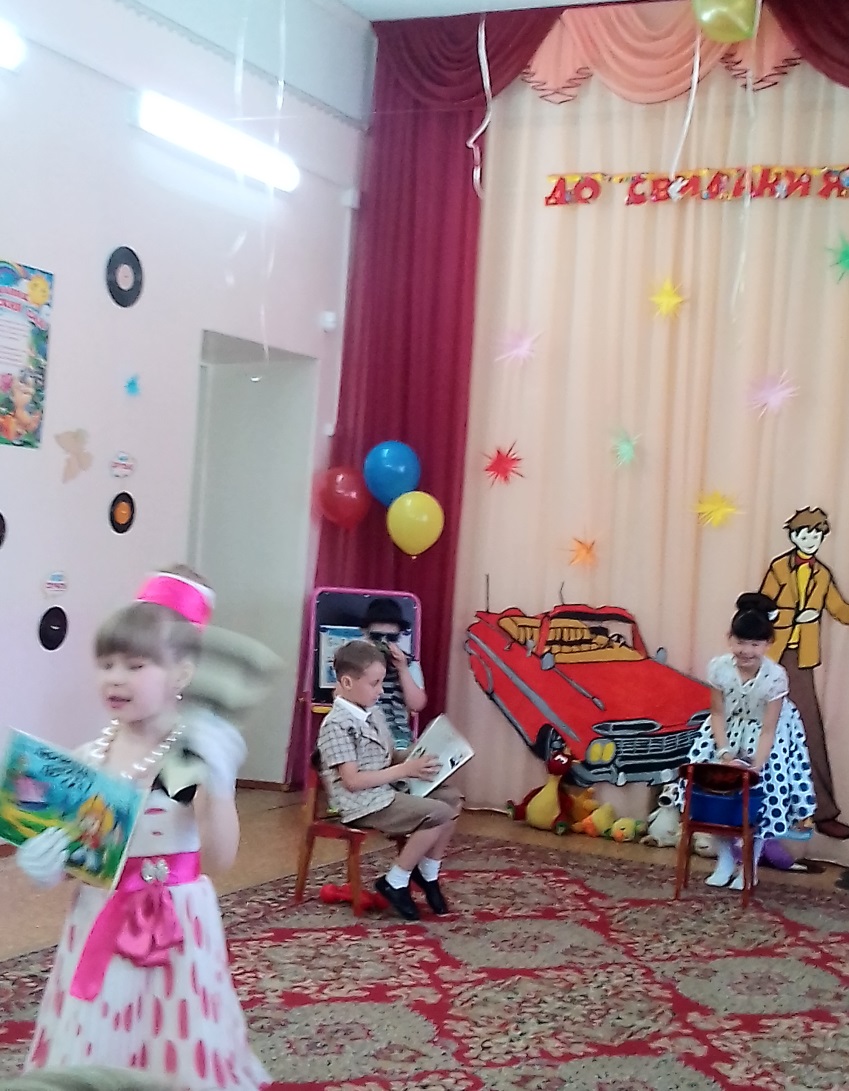 Ну, вот и все. Прощай, мой детский сад.С тобой уходит детство понемногу. Воспоминанья детства сберегу,Частицу их возьму с собой в дорогу.
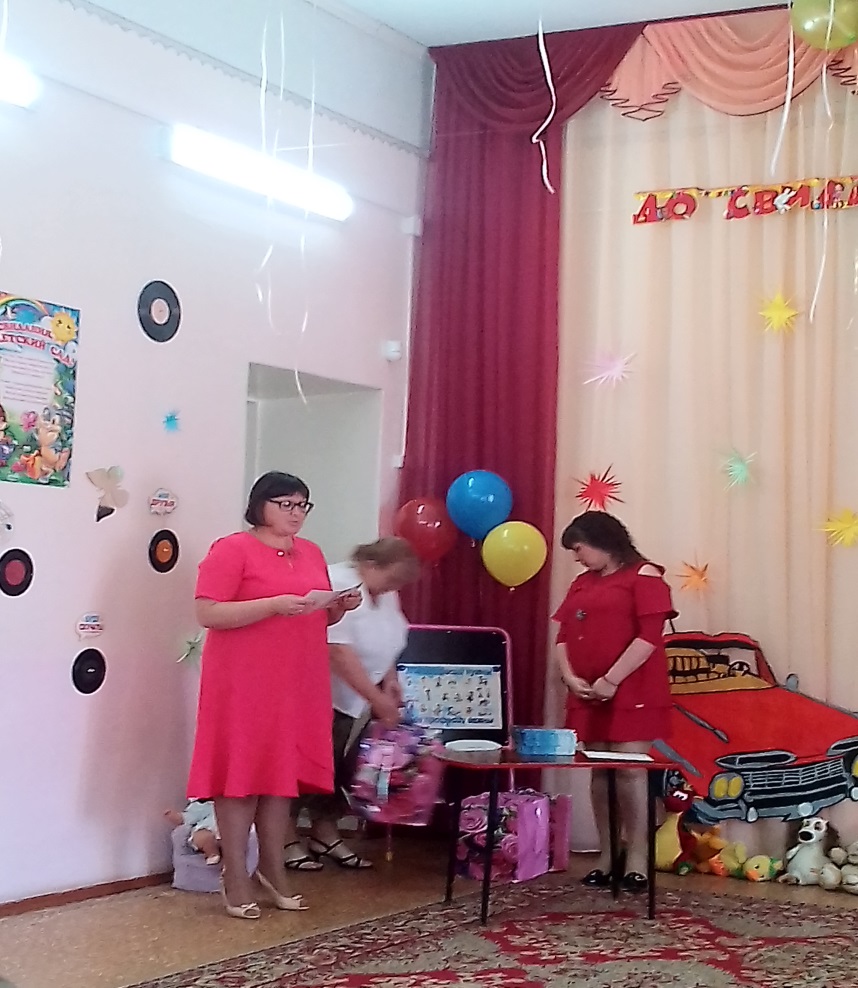 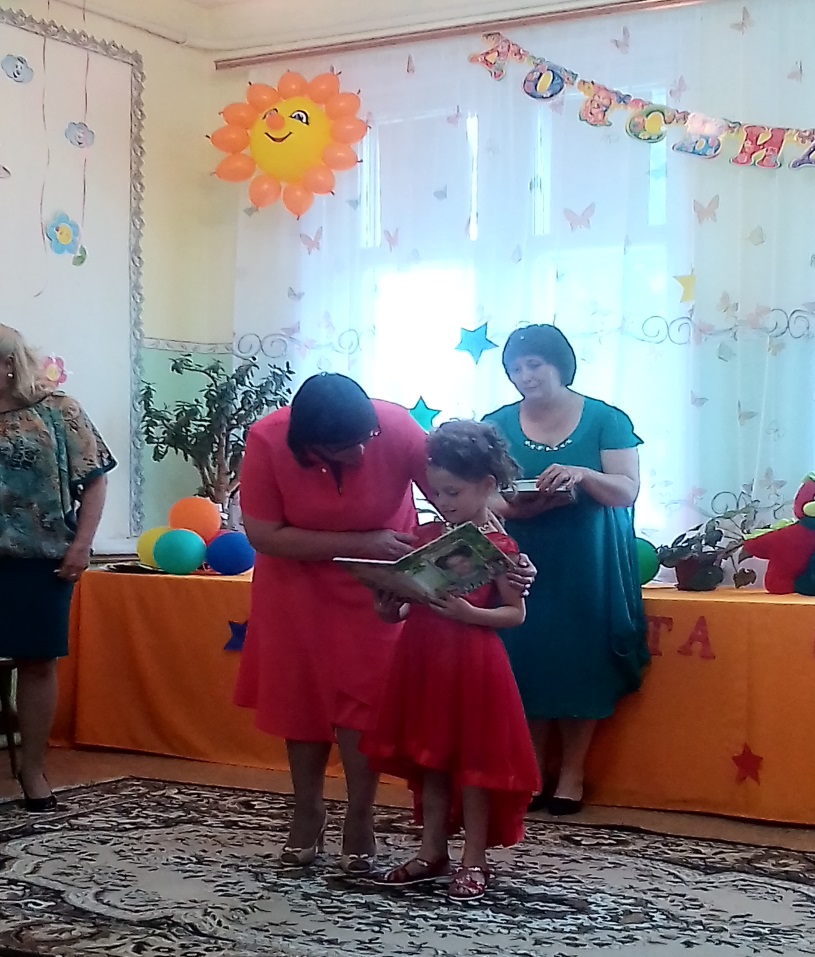 Сегодня мы прощается с нашим детским садом. В этот праздничный, но немного грустный день мы, хотим пожелать вам счастливого пути, хороших отметок и много новых знаний, которые вы получите в вашей новой жизни.
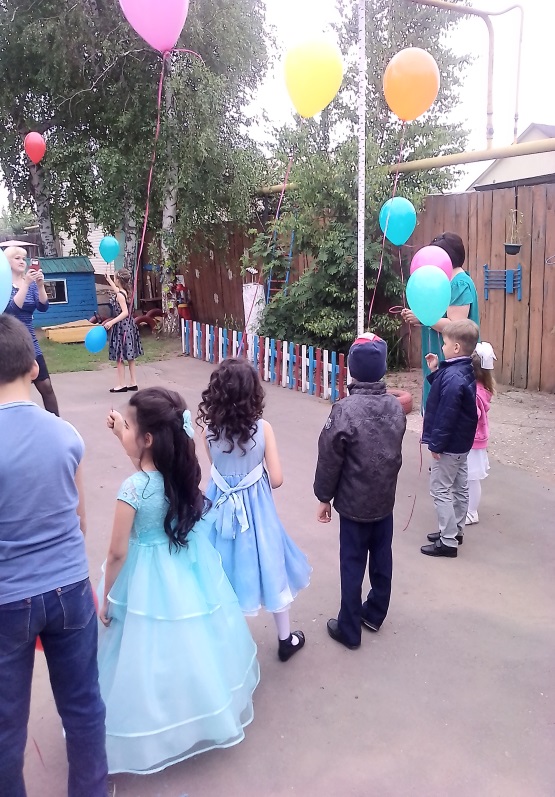 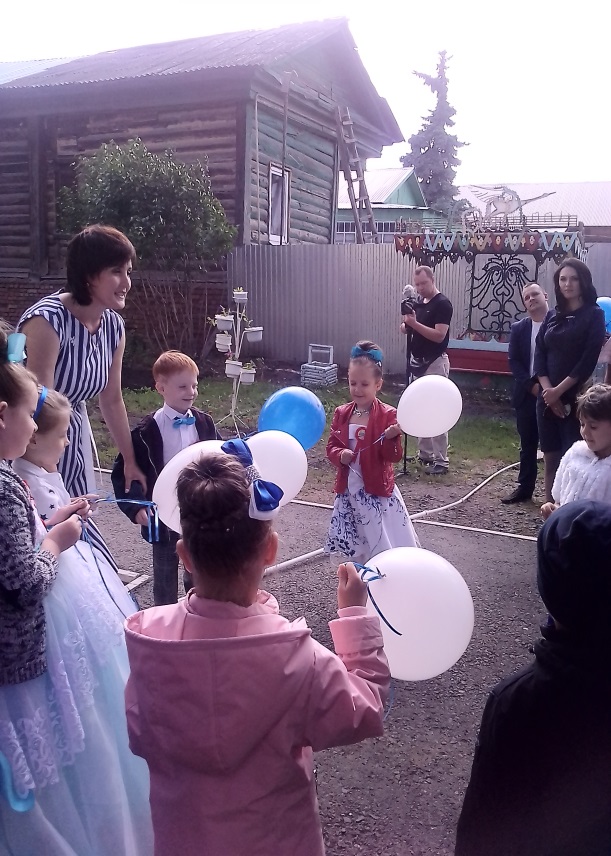 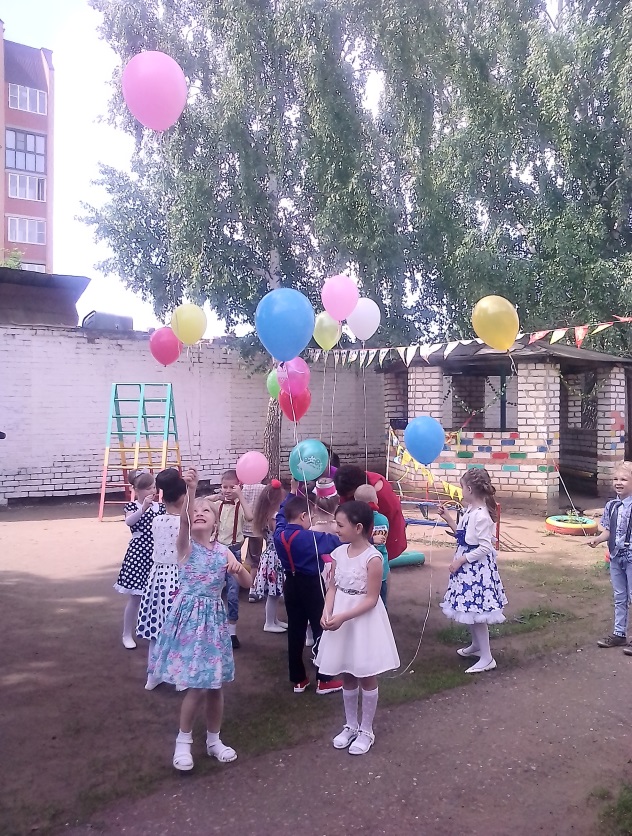 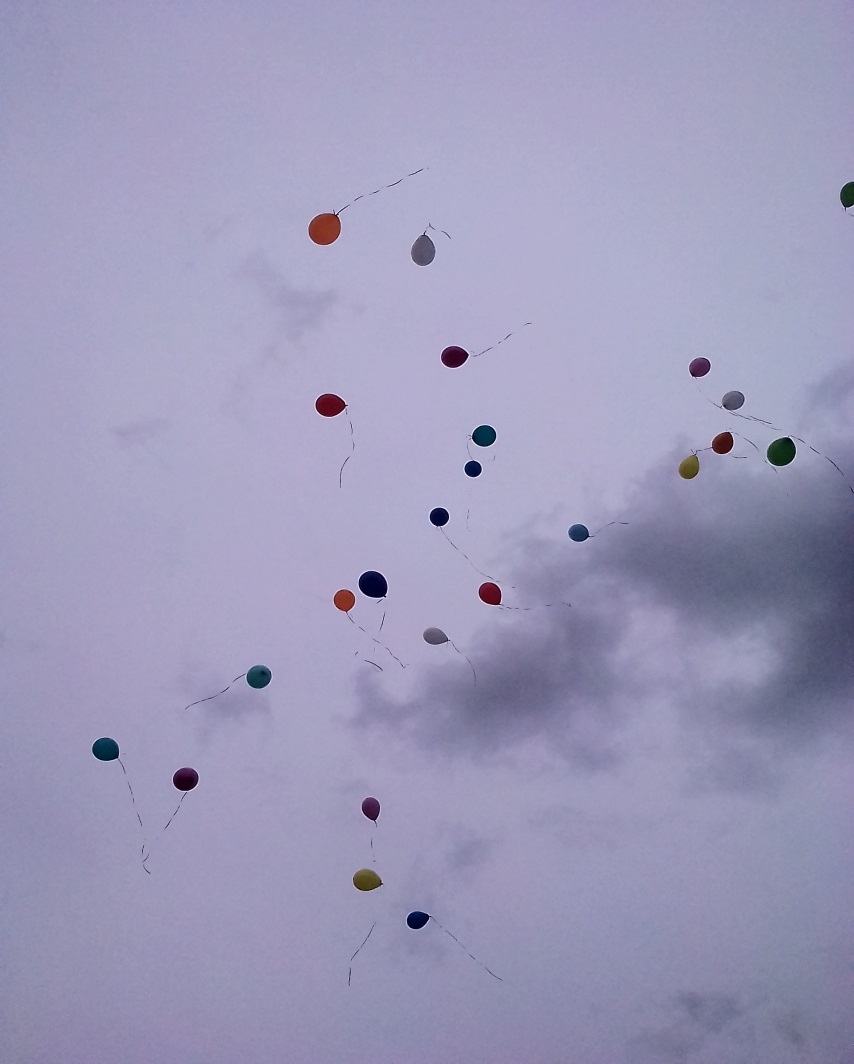 Вам говорим мы до свидания, Вам говорим - счастливого пути!Вам отдаем часть сердца и признания,Признания в своей искренней любви!
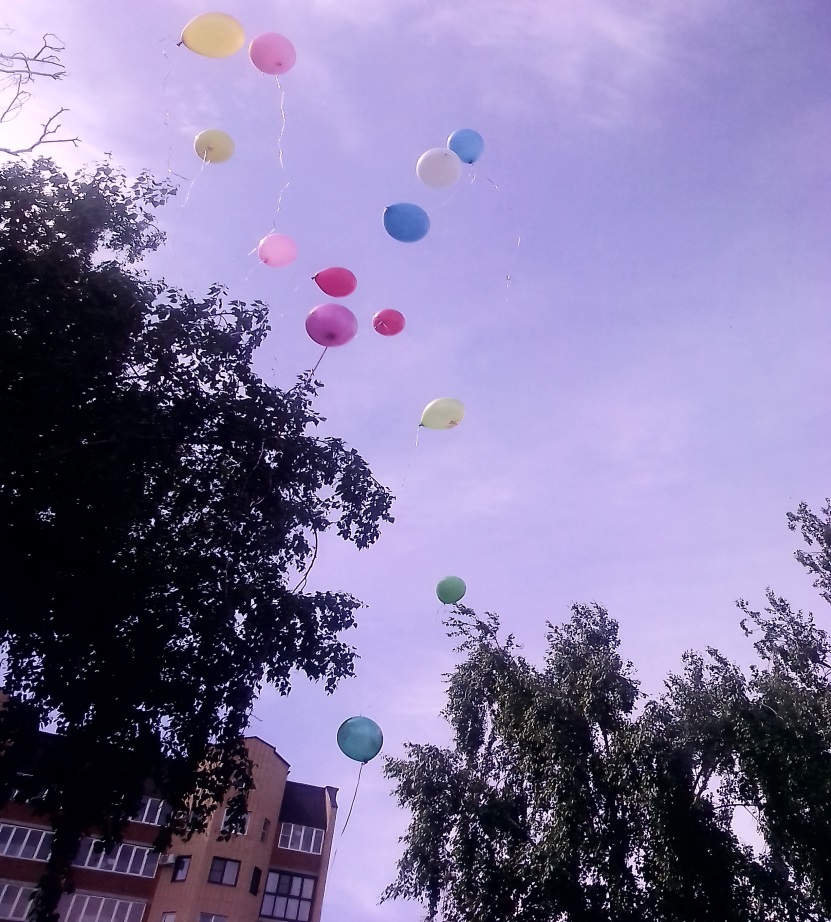 В добрый путь!